Behavioural Finance
6. How to write
Antonio Silva, May 2023
Outline
Lesson 6
Assessment
How to write
Cognitive biases: hyperbolic discounting
Assessment
Essay
Write a note to a fund/pension manager or public policy official on the usefulness of behavioural finance/economics. This can be a real person or organisation, or a made-up one. You should explain the context and background of the request in the introduction.
Pick a topic or specific behaviour (e.g. pensions, savings, stock-market trends, taxes, health, etc) where behavioural finance/economics principles are useful to understand it and can be applied to improve outcomes. Explain clearly what the problem is that you’re trying to solve. Provide statistics, evidence and illustrative examples.
Provide evidence from research on both the existence of the problem in general and the potential solutions you’re proposing. Important to translate the evidence from the research and explain how to apply it to the problem at hand.
What’s the issue? Why does it happen? How can a behavioural perspective help to understand and tackle it? What’s the evidence behind this? What are the limitations of a behavioural approach?
Assessment
Essay
You can use ChatGPT. As result, the expected standard is higher than a normal essay (think of it as an open book exam). But also note that ChatGPT is sometimes wrong. If you hand a note at the level that ChatGPT 3.5 can produce you will fail. 
Needs to be referenced. You pick the style but needs to be consistent.
Portuguese or English.
Maximum 1500 words. Be concise and avoid repetitions. You will be penalised for repetition and for going over the word limit.
Due by 2nd June
How to write a policy note
Tips
1. Give predictions about the impact of interventions. If suggesting multiple things make it very clear which you think will have the biggest impact. This can be with RAG ratings or percentages, e.g. “If you alter the content of the comms it might increase uptake by 2%pp, but if you default people into savings it would be more like 15%pp”.
How to write a policy note
Tips
2. Play-back the numbers to people to make the scope explicit. Sketching out the maths underlying a policy problem can clarify how big a deal something is (or is not), e.g. “If we increase take up of weight management services by 30% that would be an extra 10,000 people per year. Of these we’d expect about 5,000 to lose significant weight. Currently there are 20,000,000 overweight individuals in the UK so that’s about 0.03% of the potential target group.”
How to write a policy note
Tips
3. Interpret evidence, including what things don't tell you. Most people don’t have a formal background in research methodology or statistics. Bear this in mind when drawing out your conclusions so they don’t just look like your personal opinion, e.g. “While these results look impressive, this study only includes people who actively sought out a weightloss programme. We shouldn’t assume people who are asked to take part by their GP would be as successful.”
Words that matter - Talk
Video
[Speaker Notes: https://www.youtube.com/watch?v=bJPPVDnvhRs&t=93s]
Steven Pinker’s rules for effective writing
Reverse-engineer what you read. If it feels like good writing, what makes it good? If it’s awful, why? 
Prose is a window onto the world. Let your readers see what you are seeing by using visual, concrete language.
Don’t go meta. Minimize concepts about concepts, like “approach, assumption, concept, condition, context, framework, issue, level, model, perspective, process, range, role, strategy, tendency,” and “variable.”
Let verbs be verbs. “Appear,” not “make an appearance.”
Beware of the Curse of Knowledge: when you know something, it’s hard to imagine what it’s like not to know it. Minimize acronyms & technical terms. Use “for example” liberally. Show a draft around, & prepare to learn that what’s obvious to you may not be obvious to anyone else.
Omit needless words 
Avoid clichés like the plague
Steven Pinker’s rules for effective writing
Old information at the beginning of the sentence, new information at the end.
Save the heaviest for last: a complex phrase should go at the end of the sentence.
Prose must cohere: readers must know how each sentence is related to the preceding one. If it’s not obvious, use “that is, for example, in general, on the other hand, nevertheless, as a result, because, nonetheless,” or “despite.”
Revise several times with the single goal of improving the prose.
Read it aloud.
Find the best word, which is not always the fanciest word. Consult a dictionary with usage notes, and a thesaurus.
Behavioural Bias
Heuristics
Representativeness
Cognitive Bias
Availability
Emotional Bias
Anchoring
Social-cultural bias
Affect
Behavioural Finance | Sandra Maximiano  						             Lecture 4|Nov 11 2021
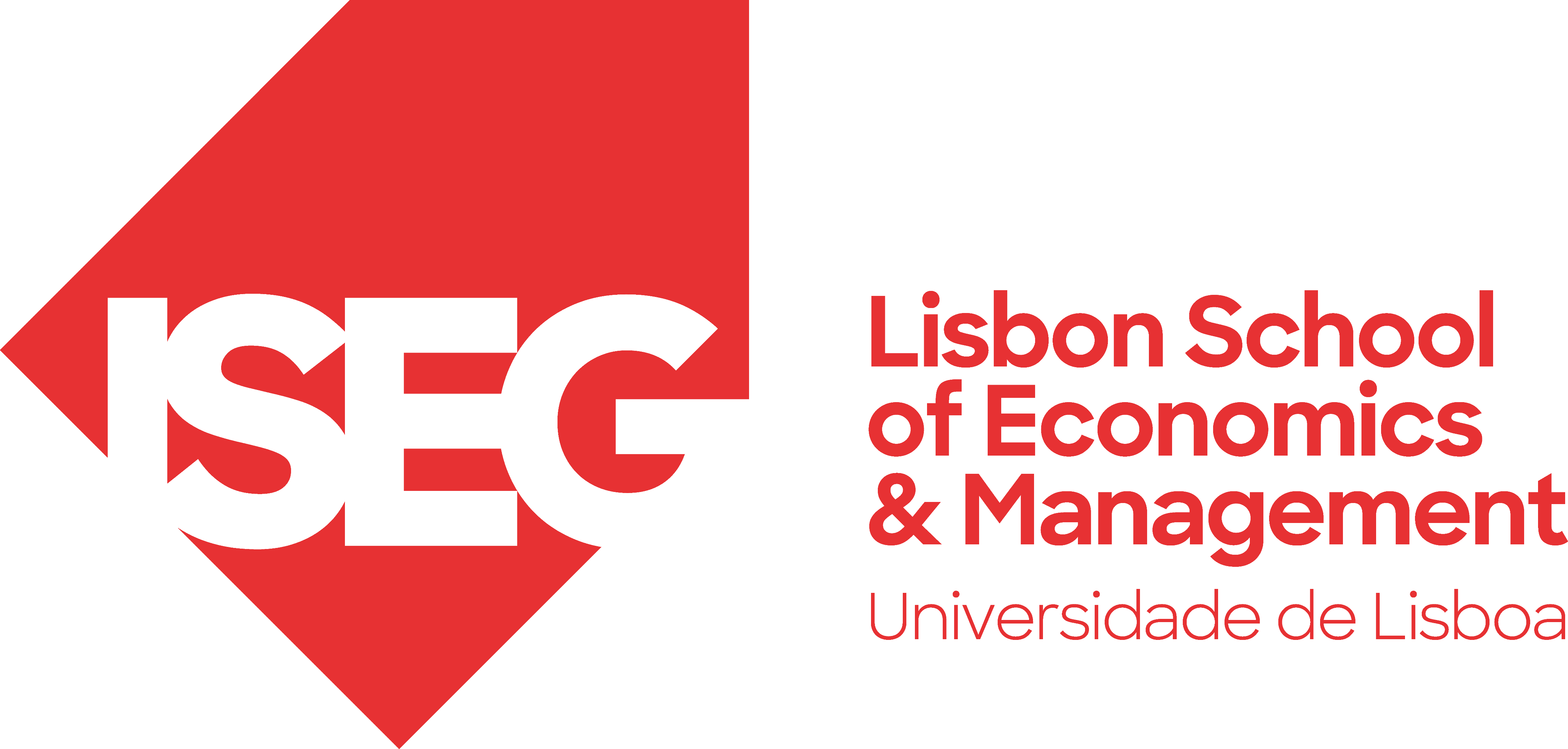 Cognitive Biases
Types
Belief Perseverance
Conservatism bias
Confirmation bias
Self-serving attribution bias
Hindsight bias
Illusion of control bias
Information Processing
Selective attention bias
Outcome bias
Recency bias
Framing bias
Mental accounting bias
Hyperbolic discounting
Marshmallow Test
[Speaker Notes: https://www.youtube.com/watch?v=bJPPVDnvhRs&t=93s]
Hyperbolic discounting
Tendency for people to choose smaller, immediate rewards over larger, later rewards at a rate that declines over time (i.e. the discount rate decreases as the delay increases). This contrasts with exponential discounting, which assumes a constant discount rate over time and is often used in traditional economic models.
Hyperbolic discounting
Temporal Preference
People prefer rewards that are closer in time and thus discount the value of delayed rewards more steeply if the delay is immediate or near-term rather than in the far future. 
For example, someone might prefer receiving €50 today over €100 a year from now, but they might not prefer €50 in five years over €100 in six years, showing less of a preference for the immediate over the delayed, as the future becomes more distant.
Hyperbolic discounting
Impact on decision-making
Health: Eating chocolate now rather over maintaining a long-term healthy diet.
Savings: Under-saving for retirement by preferring to spend money now rather than saving it for future financial security.
Debt: Choosing to purchase on credit for immediate satisfaction, despite the long-term costs due to interest.
Investment choices: Avoiding short-term market volatility discomfort even if it leads to higher long-term returns.
[Speaker Notes: People may act against their long-term interests by overvaluing immediate gratifications. This bias affects decisions involving trade-offs between current and future benefits or costs. It can lead to inconsistencies in preference and irrational decision-making, especially in areas like financial planning, health, and consumption. People may act against their long-term interests by overvaluing immediate gratifications — such as spending money now rather than saving for retirement, or choosing to indulge in unhealthy foods over maintaining a long-term healthy diet.

Hyperbolic Discounting fits in information processing because it fundamentally involves a distortion in processing the future consequences of current decisions. People using hyperbolic discounting misinterpret the future benefits or costs due to non-linear time preference, which skews their decision-making process.

However, it could also be argued to touch on emotional biases because immediate rewards often carry a higher emotional appeal, and avoiding immediate losses can trigger stronger emotional responses than similar future scenarios. The preference for immediate rewards that hyperbolic discounting describes is often emotionally driven, but the bias itself is rooted in the cognitive misvaluation of those rewards or penalties over time.]
Hyperbolic discounting & Self-control
Self-control is associated with higher health, wealth, and many other dimensions of human flourishing (Moffitt et al., 2011)
Self-control failures contribute to a wide range of policy issues
Educational achievement (Duckworth et al., 2019)
Health (VanEpps et al., 2016)
Saving and investment decisions (Bernartzi and Thaler, 2013)
Self-control problems are not easily corrected: failures often persist even people recognise them and resolve to act differently in the future (Norcross & Vangarelli, 1988-1989)